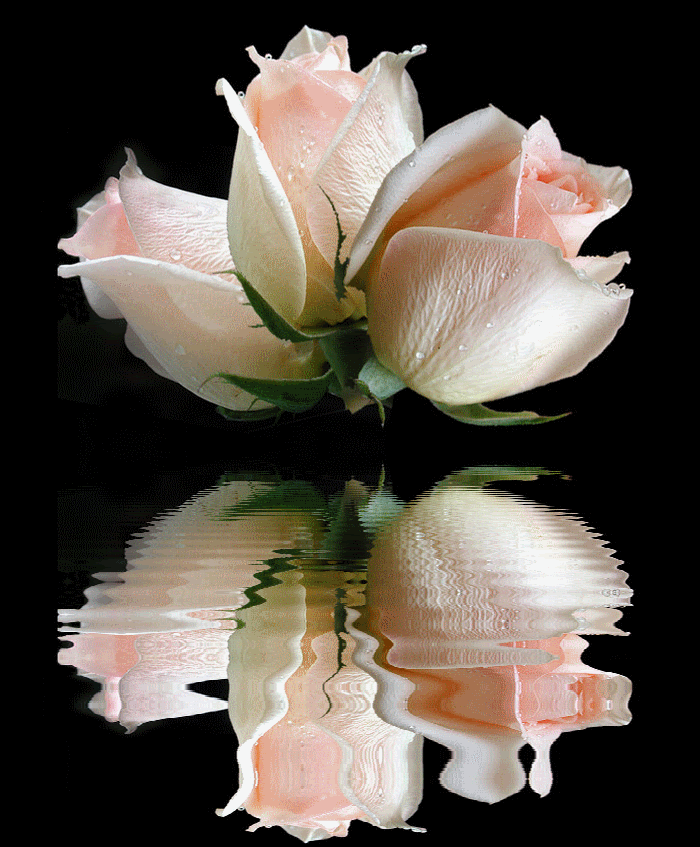 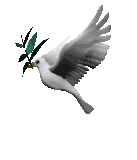 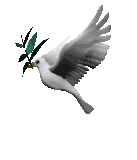 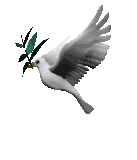 সময়ঃ  ০১ মিনিট
ক্লিক করুন
ক্লিক করুন
ক্লিক করুন
স্বাগতম
স্বাগতম
স্বাগতম
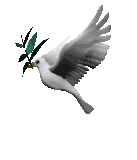 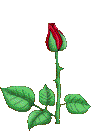 3/31/2021
1
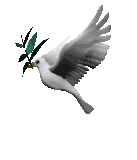 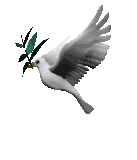 শ
শিক্ষক পরিচিতি
ক্লিক করুন
মোঃ মুরশিদুর রহমান 
সহকারি শিক্ষক 
খিলবাইছা রাহমানিয়া ফাজিল মাদরাসা সদর লক্ষ্মীপুর
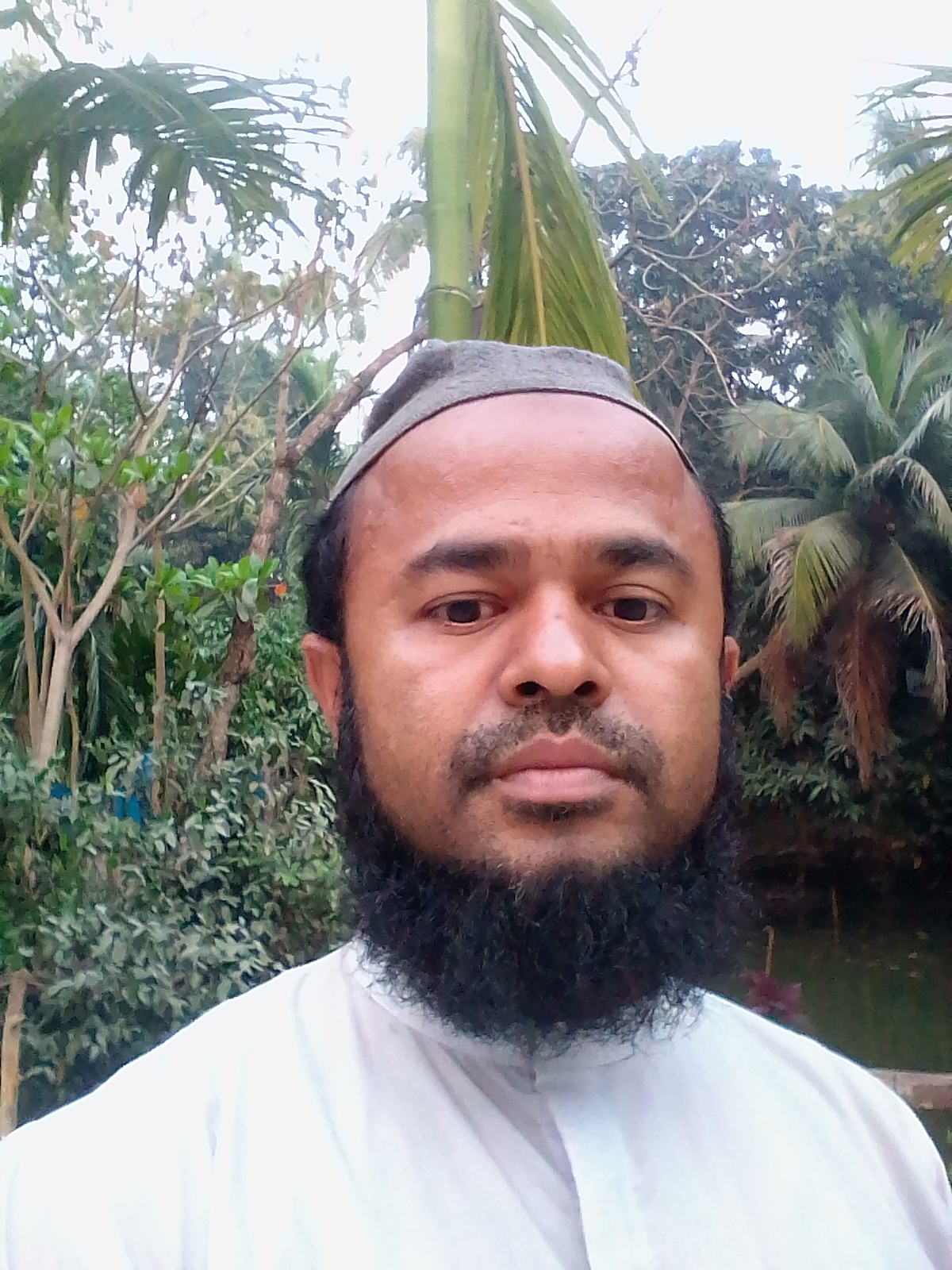 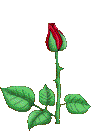 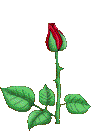 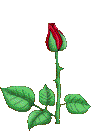 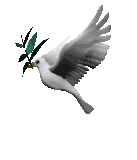 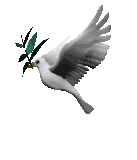 পাঠ পরিচিতি
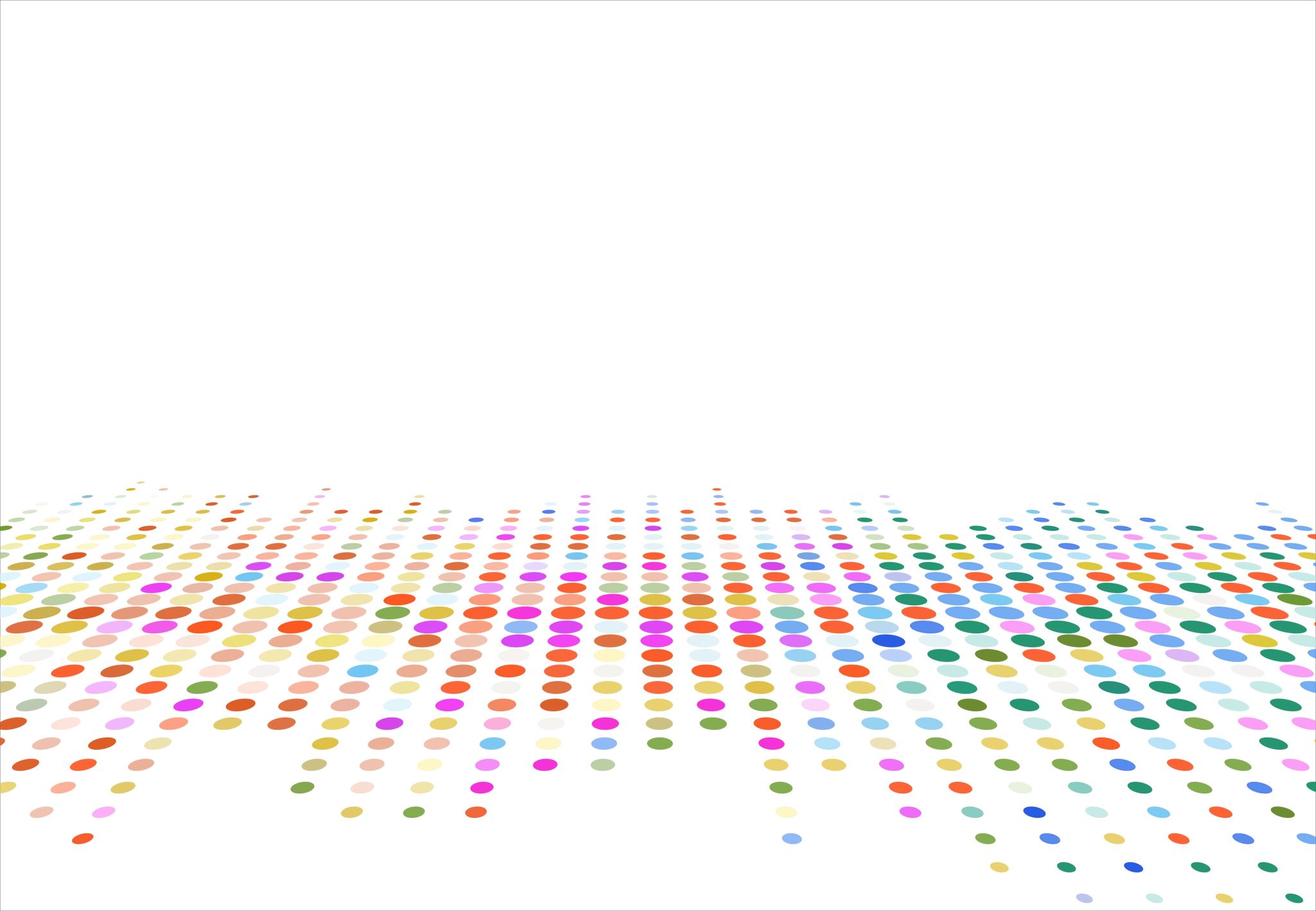 ক্লিক করুন
শ্রেনি প্রথম 
বিষয় গনিত 
অধ্যায় সপ্তম 
আলোচ্য বিষয় বাংলাদেশি মুদ্রা ও নোট
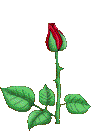 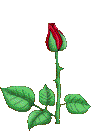 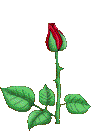 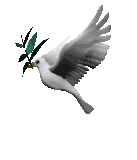 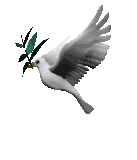 শিখনফল
1।  ১০০ টাকা পর্যন্ত প্রচলিত নোট চিনে বলতে পারবে।
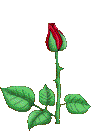 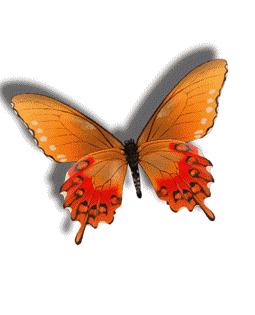 2।  মুদ্রা ও নোট বিনিময় করতে পারবে।
বাংলাদেশি মুদ্রা ও নোট
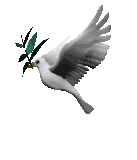 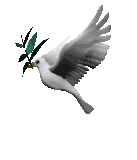 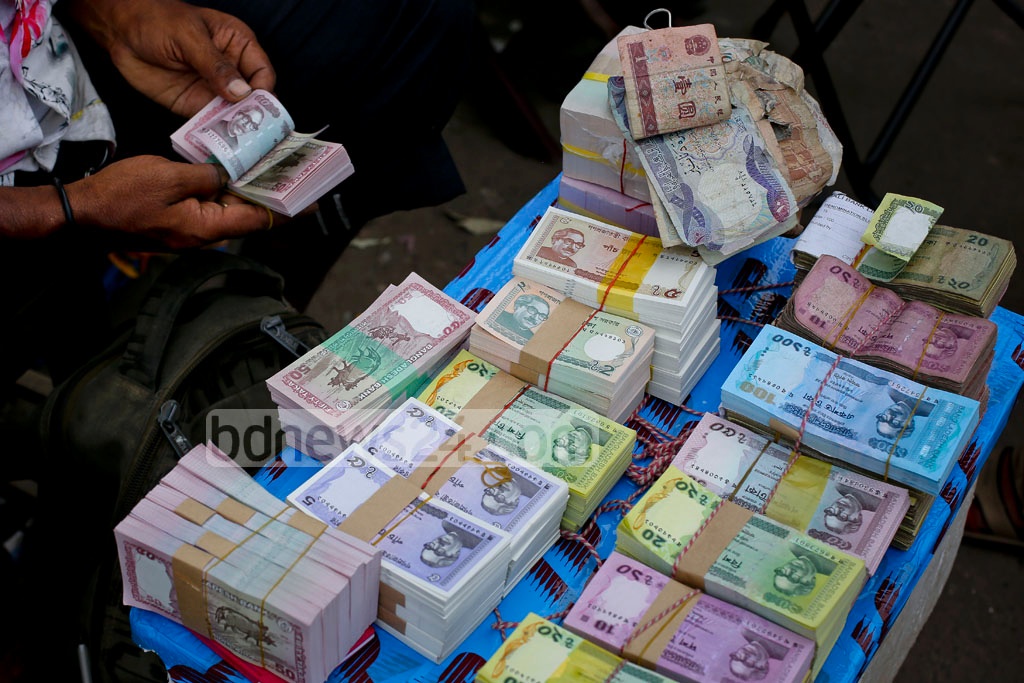 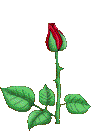 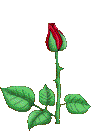 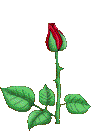 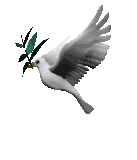 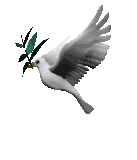 বাংলাদেশি মুদ্রা ও নোট
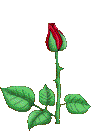 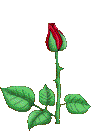 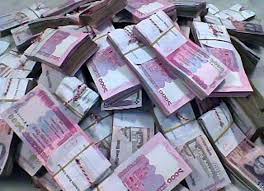 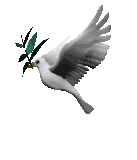 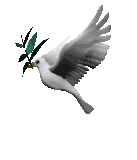 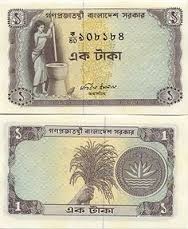 ১ টাকার মুদ্রা
১ টাকার নোট
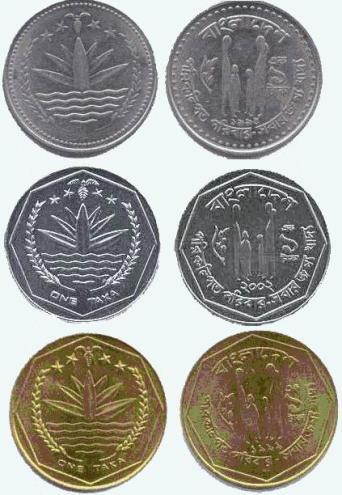 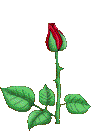 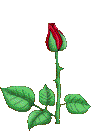 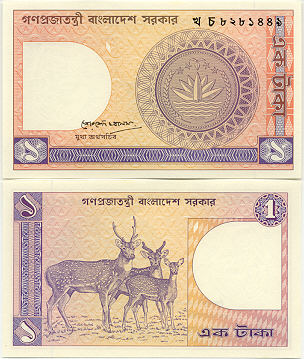 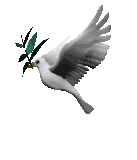 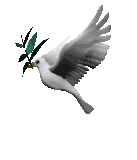 ২ টাকার নোট
২ টাকার মুদ্রা
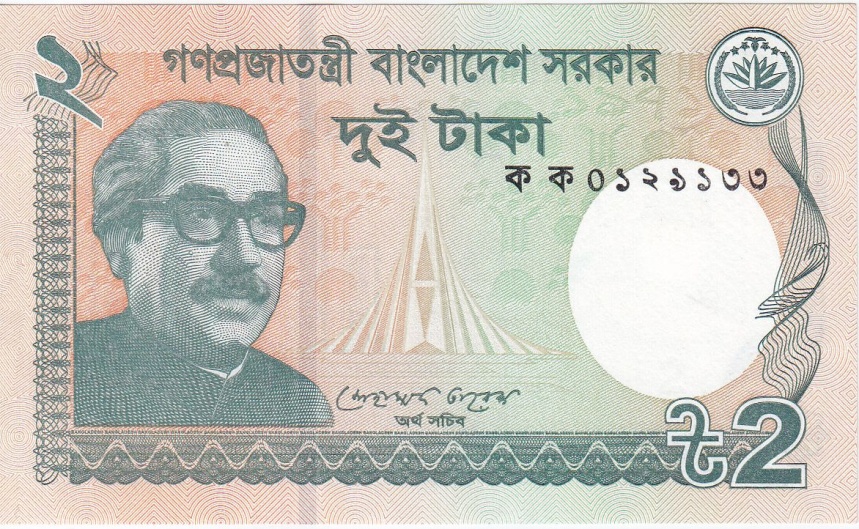 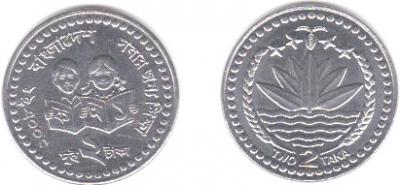 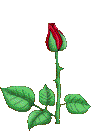 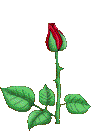 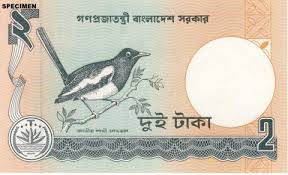 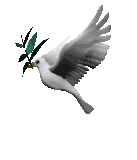 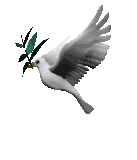 ৫ টাকার নোট
পাঁচ টাকার মুদ্রা
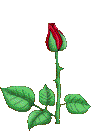 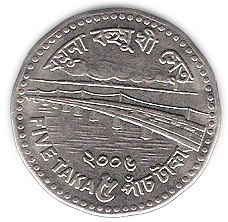 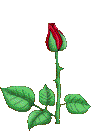 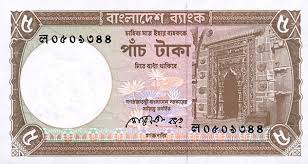 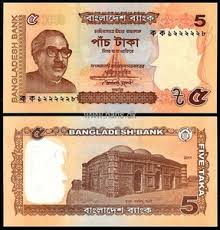 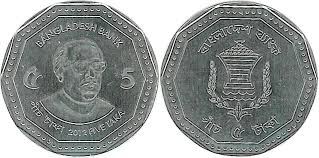 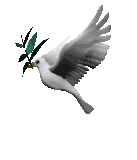 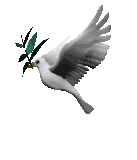 ১০ টাকার নোট
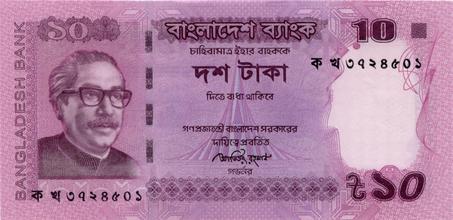 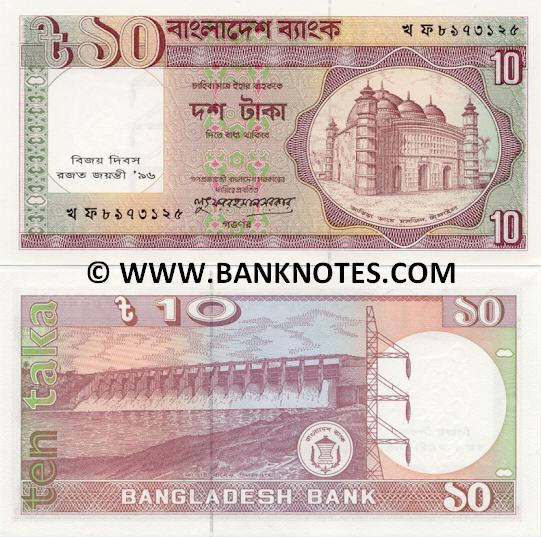 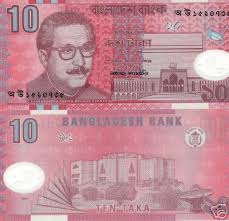 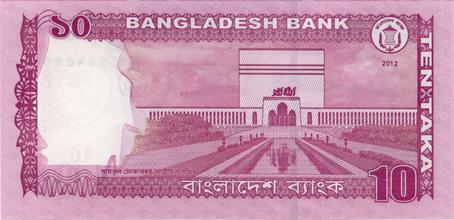 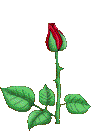 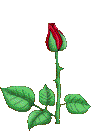 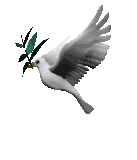 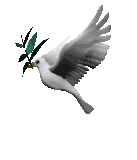 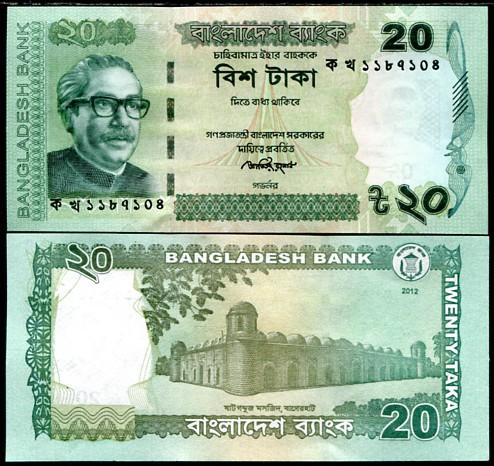 ২০ টাকার নোট
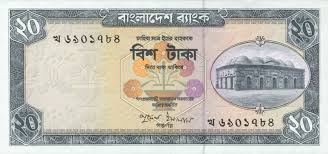 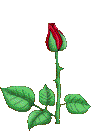 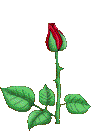 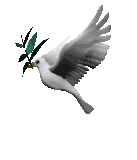 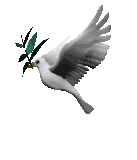 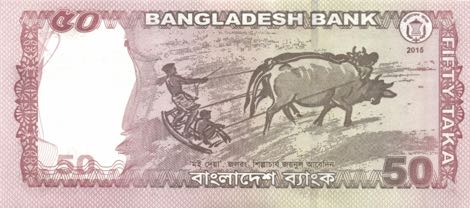 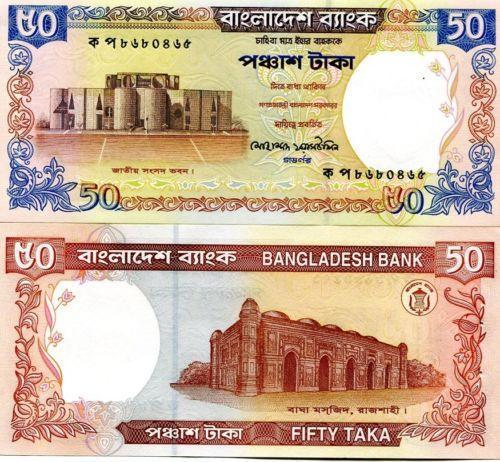 পঞ্চাশ টাকার নোট
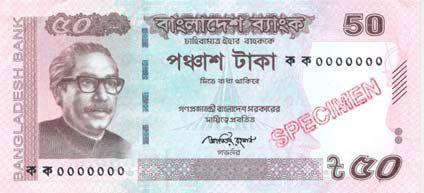 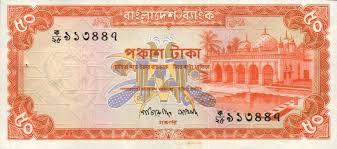 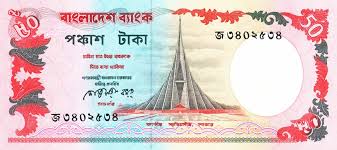 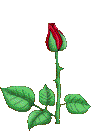 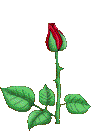 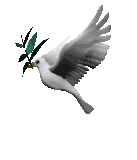 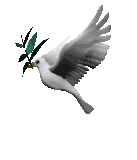 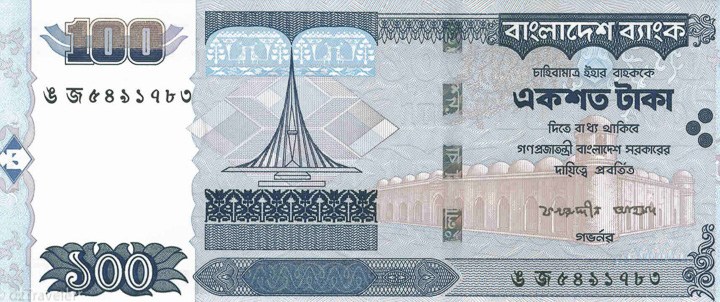 ১০০ টাকার নোট
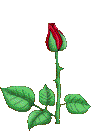 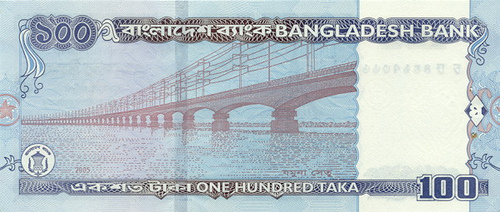 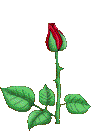 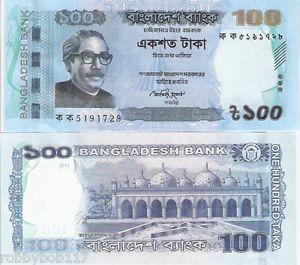 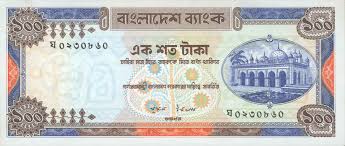 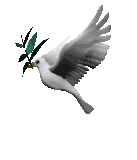 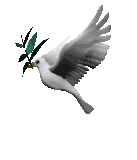 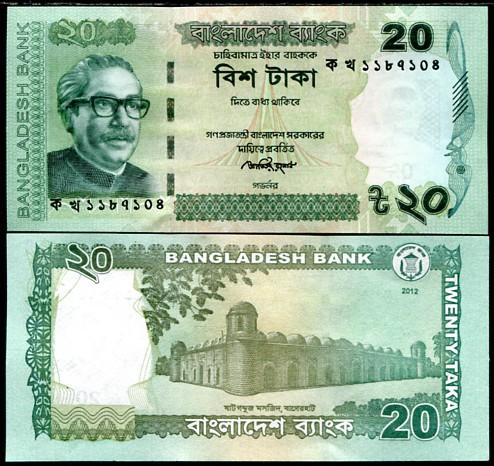 জোড়ায় কাজ
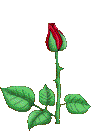 ঈদের দিন মুন্তাহা  নিচের নোটগুলো উপহার পেল। সে মোট কত টাকা উপহার পেল  ?
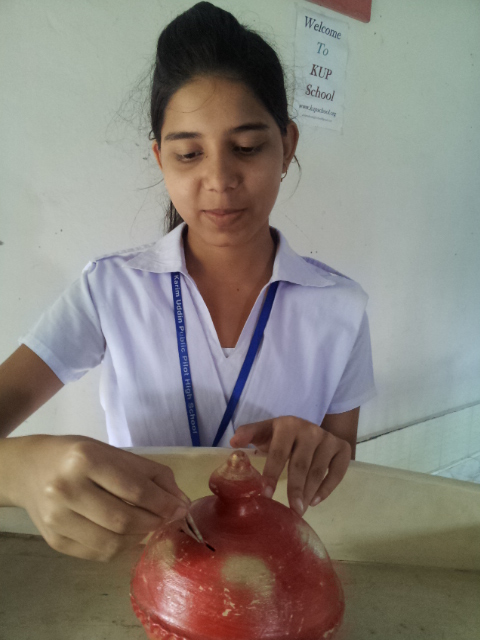 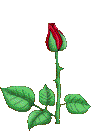 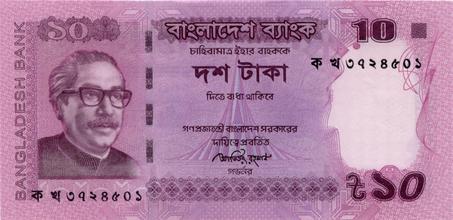 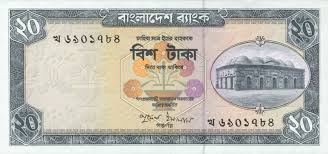 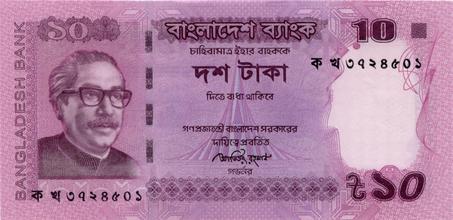 ২০+২০+২০+১০+১০=৮০
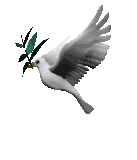 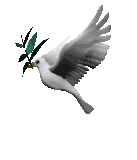 বাড়ির কাজ
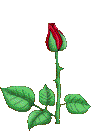 ১। রিনা  ৩২ টাকায় এক হালি ডিম, ৩০ টাকায়
এক প্যাকেট চানাচুর এবং ৬ টাকায় বিস্কুট কিনল ।
 সে বাজারে মোট কত টাকা খরচ করল ?
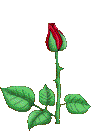 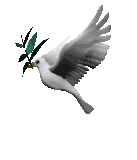 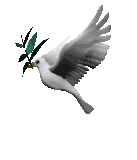 আল্লাহ হাফেজ
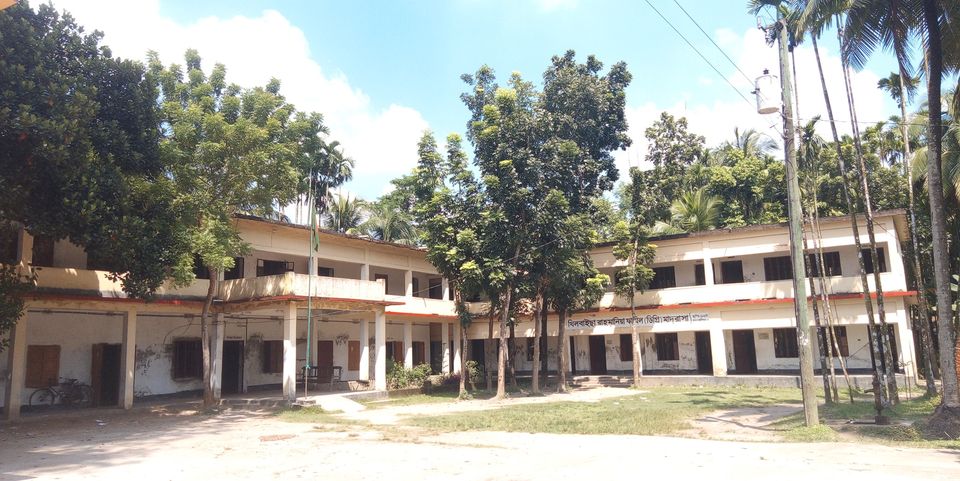 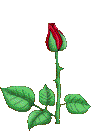 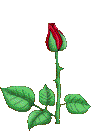